Hogyan bánjunk a javainkkal?
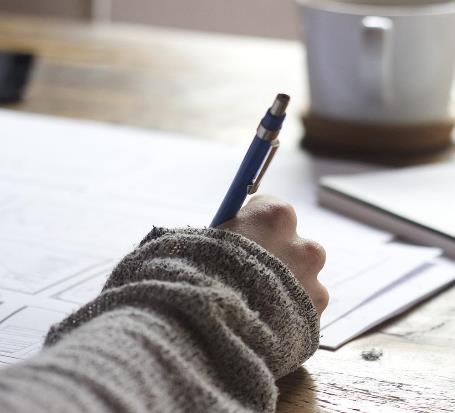 Kedves Hittanos Barátom!Isten hozott!
A digitális hittanórán szükséged lesz a következőkre:
Internet kapcsolat
Laptop, okostelefon vagy tablet
Hangszóró vagy fülhallgató
Üres lap vagy a füzeted és ceruza
A te lelkes hozzáállásod
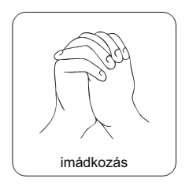 Imádkozzunk!
Azért, hogy a mai órán meg tudjuk hallani és érteni azt az üzenetet, amit Isten személyesen nekünk szán!
Énekeljünk!
Mindenre van erőm a Krisztusban, aki megerősít.Mindenre van erőm a Krisztusban, aki megerősít.Nem engedi, hogy lábad inogjon, nem engedi, hogy lábad inogjon,Nem szunnyad a te őriződ, nem alszik a te megmentőd.
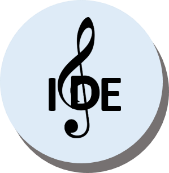 a zene elindításához kattints
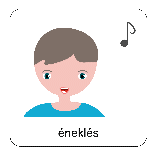 4
Hétköznapi Hősök
Beszélgess a padtársaddal a kérdésekről!
Ki a kedvenc szuperhősöd?
	Milyen tulajdonságaiért szereted?
Kik lehetnek hősök?
Mi tehet hőssé valakit?
Van kedvenc hétköznapi hősöd? 
	Ki az?
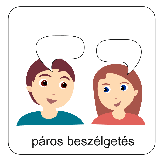 „A hős definíciója: valaki, aki aggódik más emberek jóllétéért, és kilép a saját útjáról, hogy segítsen másokon - még akkor is, ha nincs esély a jutalomra.”
Stan Lee
Amerikai képregényalkotó, szerkesztő, a Marvel Comics egykori elnöke.
Hősök
Beszélgess a padtársaddal a kérdésekről!

Mit gondolsz, mit jelent ez az idézet?
Miért gondolhatja ezt a szerkesztő?
Mi a te véleményed erről?
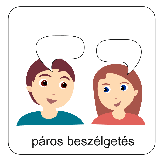 Hétköznapi
hősök
A mai órán két hétköznapi emberrel fogunk megismerkedni, akik azáltal, hogy jól bántak javaikkal, a saját koruk hősei lettek.
Olvassátok el a következő történetet és beszélgessetek róla!
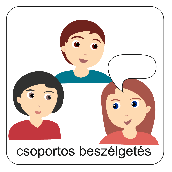 „Furcsa költözködésnek volt a tanúja 1560 telén Debrecen. Menekült lelkészként a városba érkezett Kassáról Huszár Gál. Ugyanis az egri érsek eretnekség vádjával elfogatta, és éppen Egerbe, a saját börtönébe akarta szállíttatni, ott pedig a biztos halál várt volna reá. Ifjú tisztelői ásták ki kassai börtönének a falát. Szabadulásának mindkét város örült, mert régi kereskedelmi és rokoni kapcsolatok fűzték össze Kassát és Debrecent.
Sokan bámulták a költözködést és segédkeztek. …ez a pap nem kifosztott nincstelenként érkezik: a szekerek egymás után gördülnek a papház elé, de a szokásos bútorok közül alig akad rajtuk valami. Ellenben furcsa holmik: először is egy halom szépen faragott gerenda, ölesek és még hosszabbak is, gondos ácsmunkával csapolva és vésve valamennyi.
Talán szövőszék? – véli az egyik szorgoskodó. 
– Lehet, hogy sátrat akar szőni, mint Pál apostol – teszi hozzá eléggé bizonytalanul.
– Ilyen mocskos székbe nem ülnék még ponyvát szőni se! – hirtelenkedik egy gubacsapó mester. S igaza lehet: össze van kenődve mindenik darab fekete, piros, zöld festékkel. A tempósabbak el akarják dönteni, hogy mire valók, pedig ők se tudják.
– Borsajtók ezek – állapítja meg olyan határozottan egy jókedvű hang, mintha valóban tudná.
Formára, méretre lehetnének azok. Ha összeraknák őket, kitelne belőlük egy akkora sajtó, hogy a város összes szőlőjének a termését kinyomhatnák rajta. 
– De minek is kellene egyetlen papnak ekkora borsajtó?
S találgatták volna továbbra is, de már újabb furcsaságot szedtek le a szekérről. Ez meg olyan lett volna, mint egy sublót, ha nem volna ferde a teteje. Emiatt viszont írópult lehetne, de abba meg minek az a soktenyérnyinél is keskenyebb fiók
Minden fiókban csupa akkora rekesztékek, hogy egy-két kisebb alma elférne bennük vagy a nagyobbaknak három-négy. De nem azt őriznek bennük, hanem maroknyi ólompálcikát.
– Mi lehet még a lezárt ládákban? Mi ez az egész furcsa cókmók?”

Bottyán János: Hitünk hősei (részlet)
Beszéljétek meg a kérdéseket!
Milyen körülmények között és milyen helyzetben érkezett Huszár Gál Debrecenbe?
Mit jelent a nincstelen szó? Magyarázzátok meg részletesen!
Honnan tudta az egyik bámészkodó, hogy Pál apostol sátrat szőtt? Keressétek meg a Bibliában az ApCsel 18,1-3-at!
Mit gondolsz, mi lehetett, amit költöztetett a lelkipásztor?
Nézz utána annak, hogy mit jelentenek a szövegben található idegen szavak!
Huszár Gál
Nézzétek meg a tankönyvben, hogy milyen nyomdai eszközökkel költözött, majd olvassátok el az életérő szóló részt!
Kattints a 
hittankönyvre!
Az előbb elolvasott részlet Huszár Gálról szól, aki egy tudós, irodalmár, nyomdász és református lelkész volt.
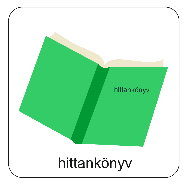 Református Énekeskönyv, 151. dicséret
Ez Huszár Gál egyik éneke, amit a mai napig énekelni szoktunk a templomban. 
Próbáld meg eljátszani a saját hangszereden, vagy énekeld el! Akár kis együttest is indíthattok az osztályban.
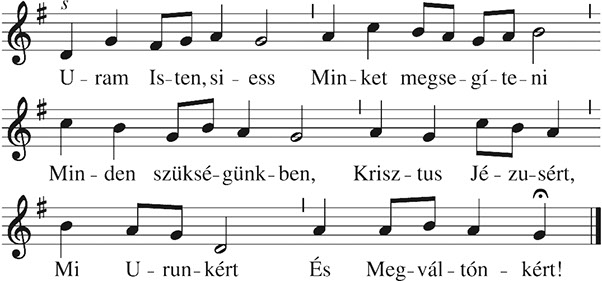 Találsz egy kis segítséget a dallamhoz ebben a videóban. Kattints a csillagra!
Hallgasd meg!
Kattints a videóra, hallgass meg belőle legalább 1 percet és mondd el, mit gondolsz róla!
Place your screenshot here
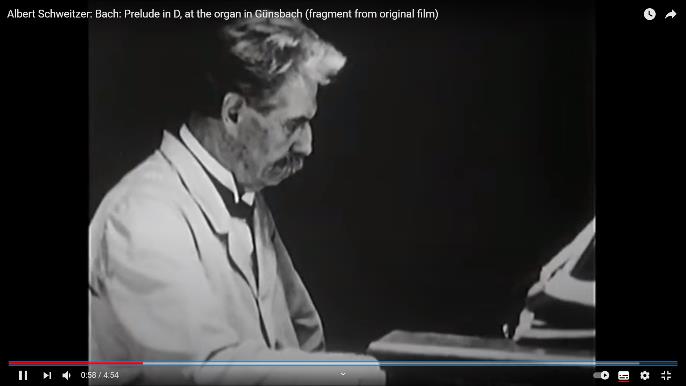 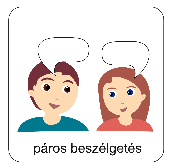 Albert Schweitzer
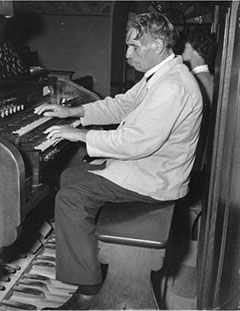 Albert Shweitzer a másik hősünk.
Olvassátok el a padtársaddal az ő életét is a tankönyvből, majd válasszatok egy kulcsszót, amivel összefoglalnátok az ő életét.
Kattint a hittankönyvre!
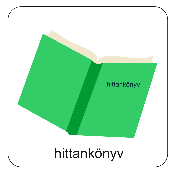 Nézd meg!
Nézd meg ezt a kisfilmet Albert Schweitzer életéről a 13-16. percig! Közben keresd a kérdésre a választ!
Hogyan nevezte a bennszülötteknek Jézust a prédikációiban? Miért tehette ezt meg?
Place your screenshot here
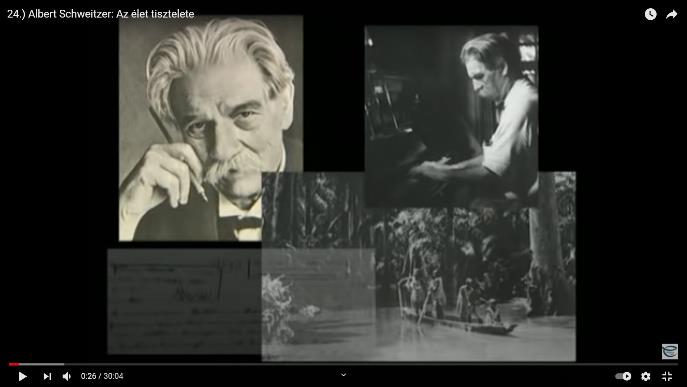 Kattints a számítógépre a videó elindításához!
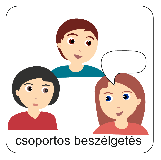 Beszélgessetek a csoporttal a kérdésekről!
Mi a közös Albert Schweitzer és Huszár Gál életútjában?
Mit gondolsz, miért volt Schweitzer számára ennyire fontos az afrikai kórház?
Mi motiválta Huszár Gált a nyomdászatra?
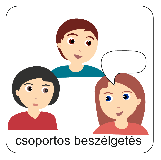 Beszélgessetek a csoporttal a kérdésekről!
Mit gondolsz neked milyen javaid vannak?
Milyen javai voltak a két hősünknek?
Te hogyan tudnál ezekkel másokon segíteni?
Hogyan használták ezeket Isten dicsőségére?
A Magyarországi Református Egyháznak vannak olyan missziói és intézményei, amelyek a társadalom különböző rétegeihez szólnak. Így akarnak segíteni rajtuk.Melyikről hallottál már?
Melyik keltette fel az érdeklődésed? Kattints rá és nézd meg a rövid bemutató videót!
Börtönmisszió
Cigánymisszió
Drogterápiás Intézet
Menekültmisszió
Hajléktalan-missziós Szolgálat
Iszákosmentő Misszió
Házasság- és Családsegítő Szolgálat
Telefon-lelkigondozás
Kórházlelkészi Szolgálat
Vakmisszió
Hallássérült- és Siketmisszió
Repülőtéri Misszió
Lepramisszió
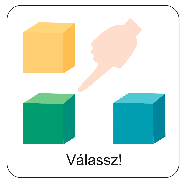 Kis csoportban nézzetek meg egy missziót és beszélgessetek annak munkájáról, haszNáról!
Börtönmisszió
Cigánymisszió
Drogterápiás Intézet
Menekültmisszió
Hajléktalan-missziós Szolgálat
Iszákosmentő Misszió
Házasság- és Családsegítő Szolgálat
Telefon-lelkigondozás
Kórházlelkészi Szolgálat
Vakmisszió
Hallássérült- és Siketmisszió
Repülőtéri Misszió
Lepramisszió
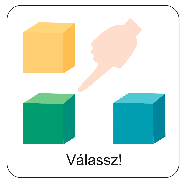 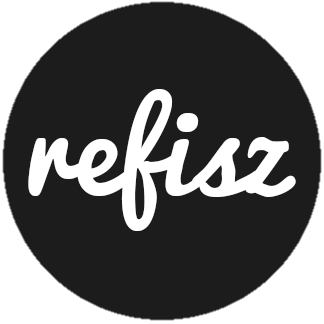 Az alábbi szervezetek fiatalok között folytatnak missziót:
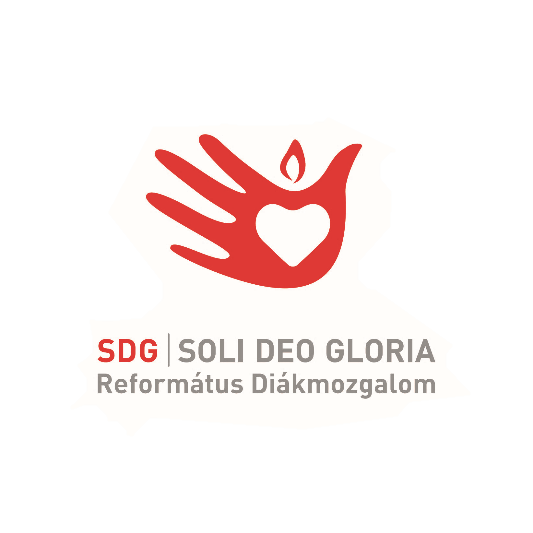 Nézz utána, hogy melyik rövidítés 
mit jelent! Kattints a logóra!
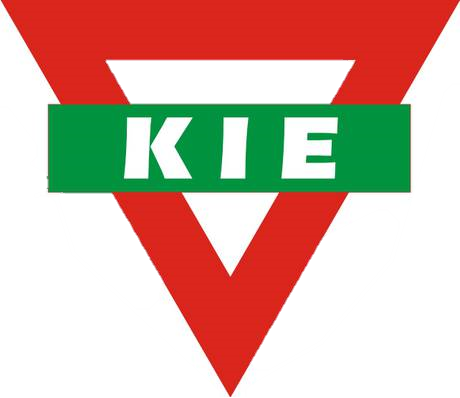 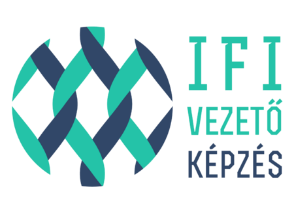 YMCA
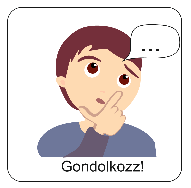 Aranymondás
Mit jelent szerinted a mai aranymondás?
Hogy lehetne abból a gazdagságból, ami nem tárgyi vagyon tovább adni másoknak?
Mit gondolsz, hogy tudnád ezt tényleg megtenni?
Szerinted milyen el nem fogyó kincs vár majd ránk a mennyben?

Próbáld meg memorizálni az aranymondást! 
Írd fel a füzetedbe és fordítsd le a saját szavaiddal mellé, hogy érthető legyen!
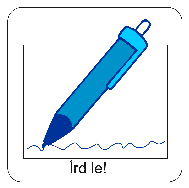 „Adjátok el 
vagyonotokat, 
és adjátok alamizsnául, szerezzetek magatoknakel nem avuló erszényeket,el nem fogyó kincset a mennyben…”
Lukács 12,33
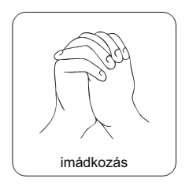 Imádkozzunk!
Azért, hogy meglássuk és jól tudjunk élni a saját javainkkal és azokat is Isten szolgálatába tudjuk állítani!
Mi Atyánk, aki a mennyekben vagy, szenteltessék meg a te neved,jöjjön el a te országod, legyen meg a te akaratod, amint a mennyben, úgy a földön is;Mindennapi kenyerünket add meg nekünk ma,és bocsásd meg vétkeinket, miképpen mi is megbocsátunk az ellenünk vétkezőknek;És ne vígy minket kísértésbe, de szabadíts meg a gonosztól;Mert tied az ország, a hatalom és a dicsőség mindörökké.Ámen.(Mt 6,9-13)
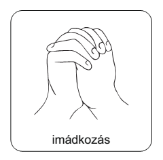 Áldás békesség!
A PPT-ben felhasznált képek a https://www.slidescarnival.com/ és a szervezetek saját internetes oldalon találhatóak és ingyenesen letölthetők!